CHEM- A1000 Korkeakouluopiskelijan ABC EXCEL-opastustaSyksy 2020, I periodiDos. Jari Aromaa
EXCELIN TYÖKALUT
Excelin erikoistyökalut kuten datan analyysi ja ratkaisin on usein asennettava erikseen.
Yleensä polun File -> Options -> Add-ins takana.
Mac-koneissa myös Työkalut -> Excel-apuohjelmat
Excel-apuohjelmista valitaan käyttöön ainakin
Analysis Toolpak
Solver
Asennuksen jälkeen työkalut löytyvät Data (Tiedot)-valikosta, yleensäoikeassa laidassa.
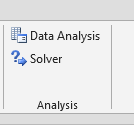 EXCELIN TYÖKALUT
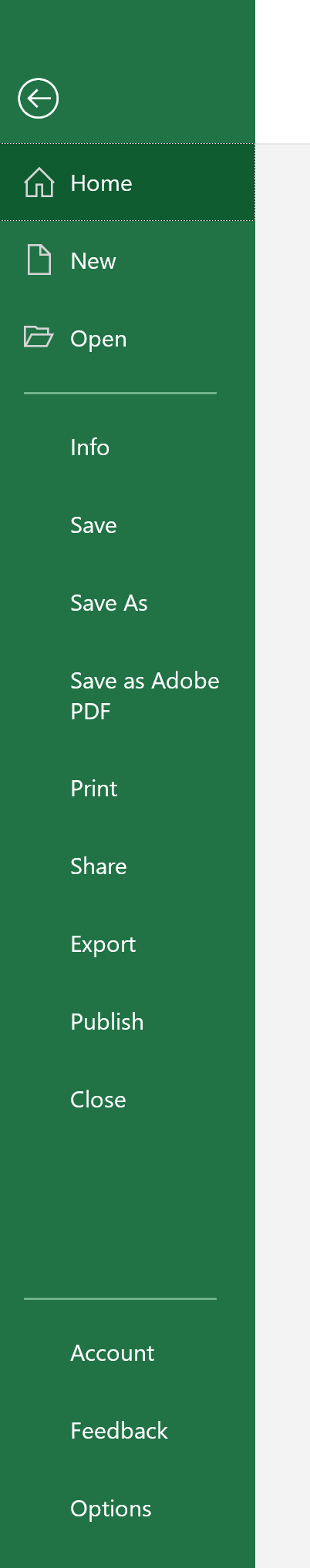 Windows: File -> Options -> Add-ins.
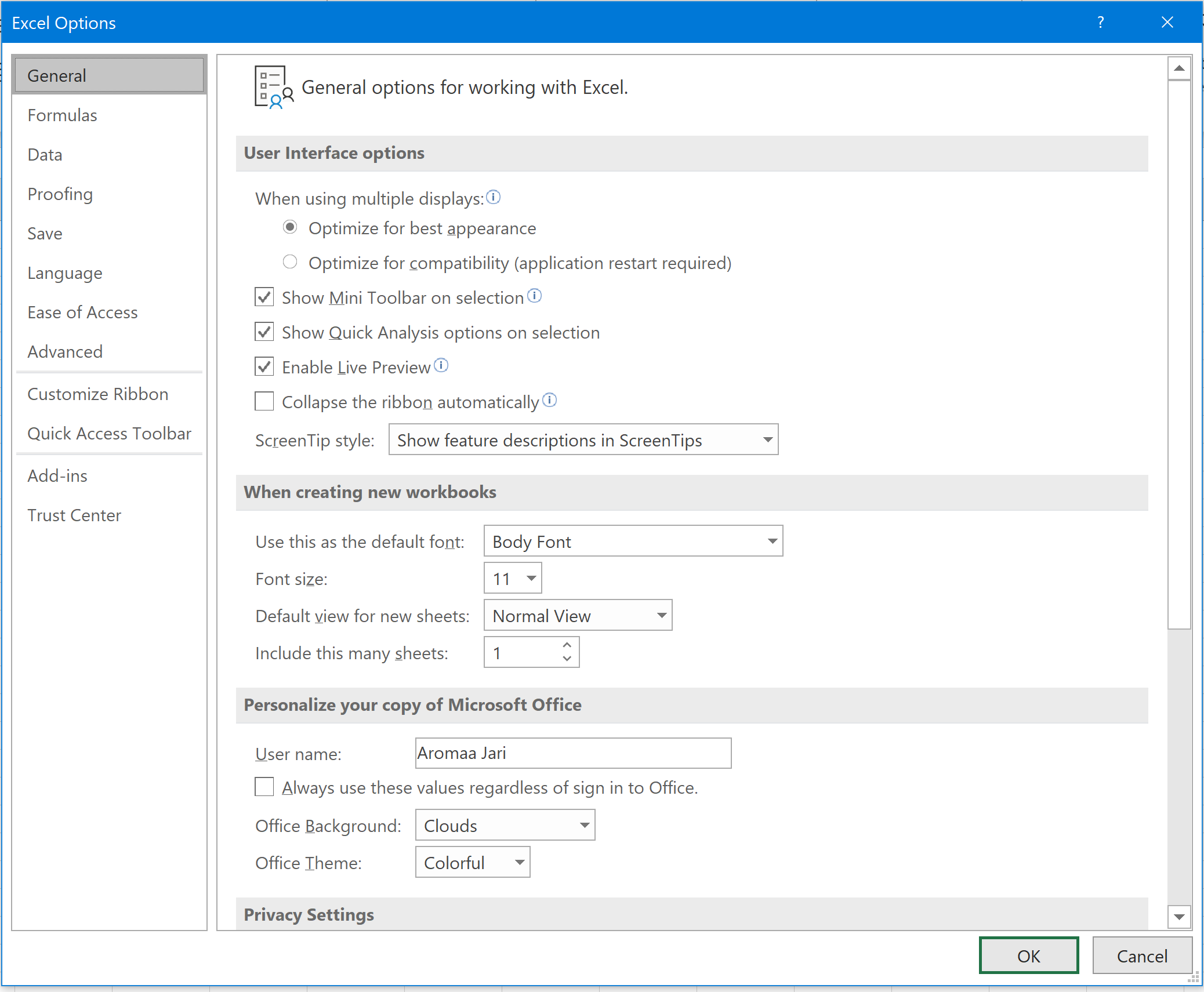 EXCELIN TYÖKALUT
Valitaan Add-ins ja alhaalta pudotusvalikosta Excel Add-ins ja sitten Go.
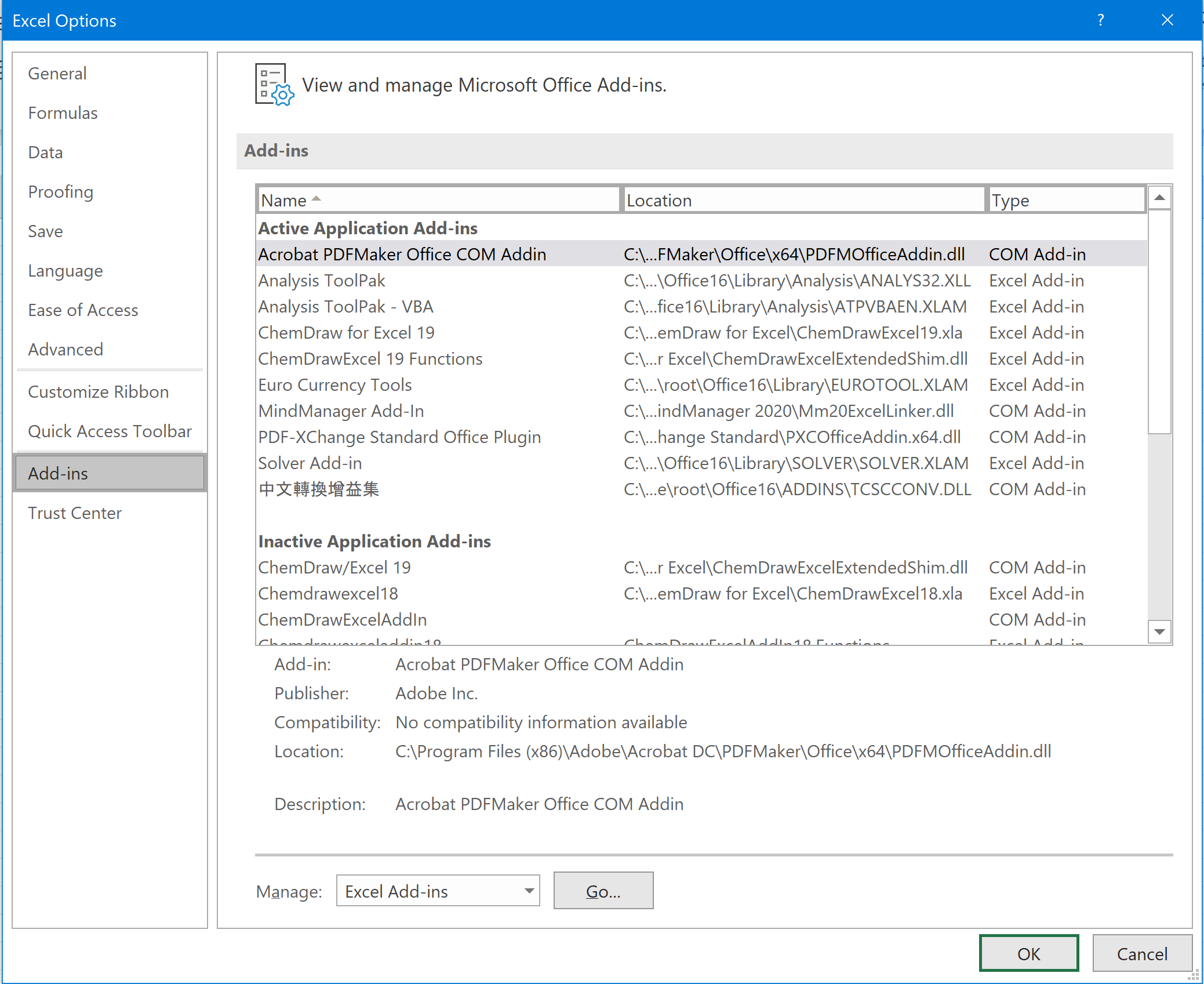 EXCELIN TYÖKALUT
Kaikki tarjolla olevat työkalut voi valita, ainakinAnalysis ToolPak (Analyysityökalut)Solver (Ratkaisin)
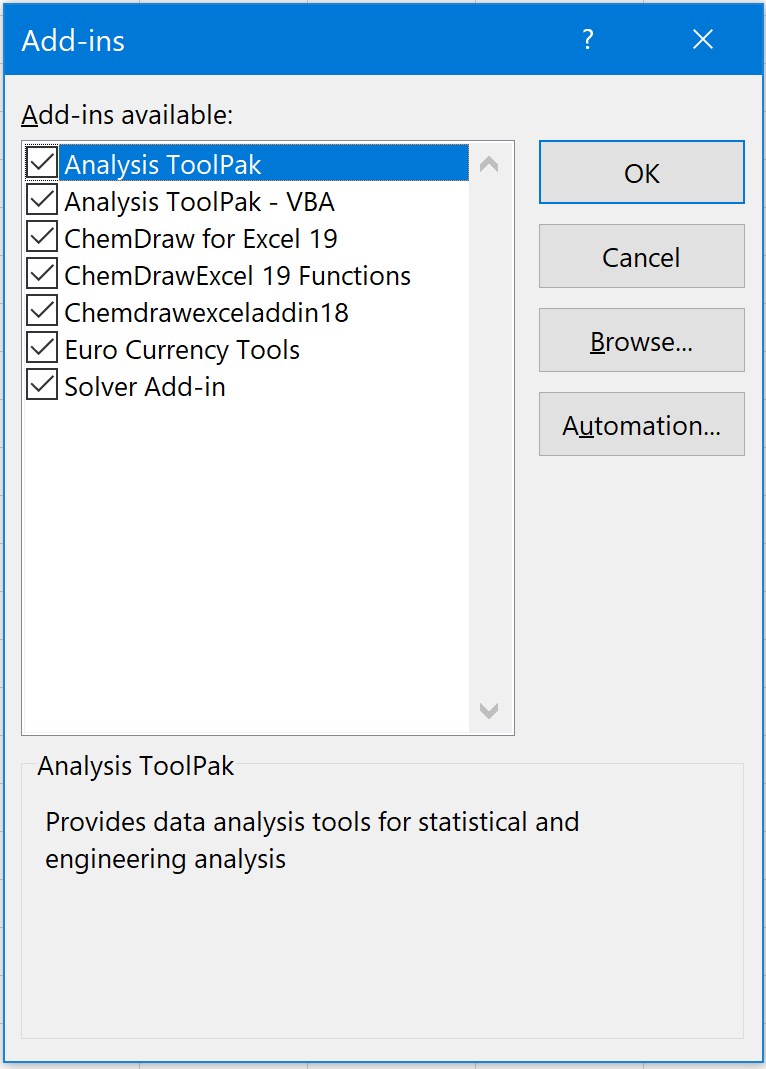 EXCELIN TYÖKALUT
Windowsissa työkalut löytyvät asennuksen jälkeen Tiedot- tai Data-valikosta.
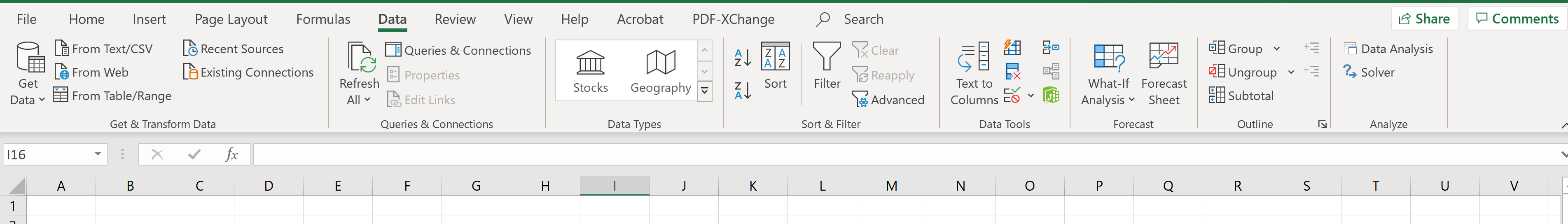 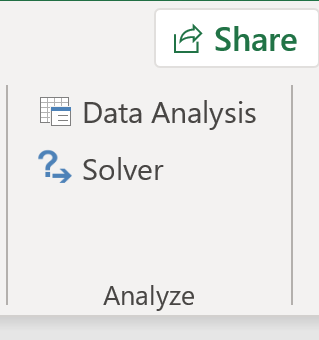 EXCELIN TYÖKALUT
Mac:in asennus Työkalut -> Excel-apuohjelmat
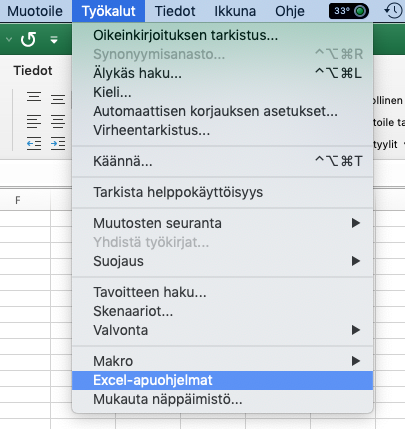 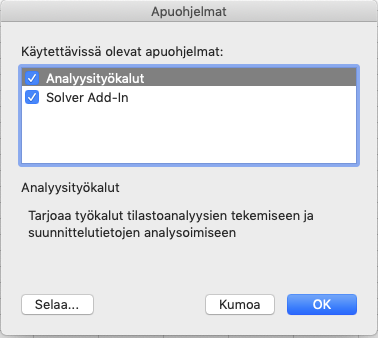 EXCELIN TYÖKALUT
Mac:issa asennuksen jälkeen Tiedot- tai Data-valikossa.
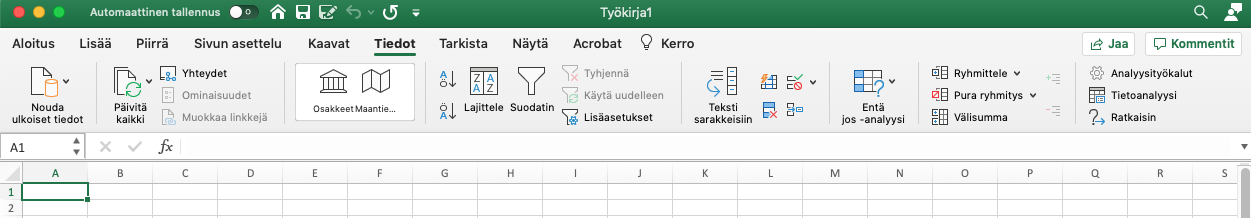 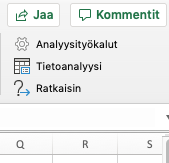 EXCELIN KIELIVERSIOT
Excel-versioihin Excel for Microsoft 365, Excel 2019 ja Excel 2016 on mahdollista asentaa kääntäjä komentoja varten.
Valikosta Insert  kuvake Get Add-ins
Valitse STORE ja etsi Functions Translator
EXCELIN KIELIVERSIOT
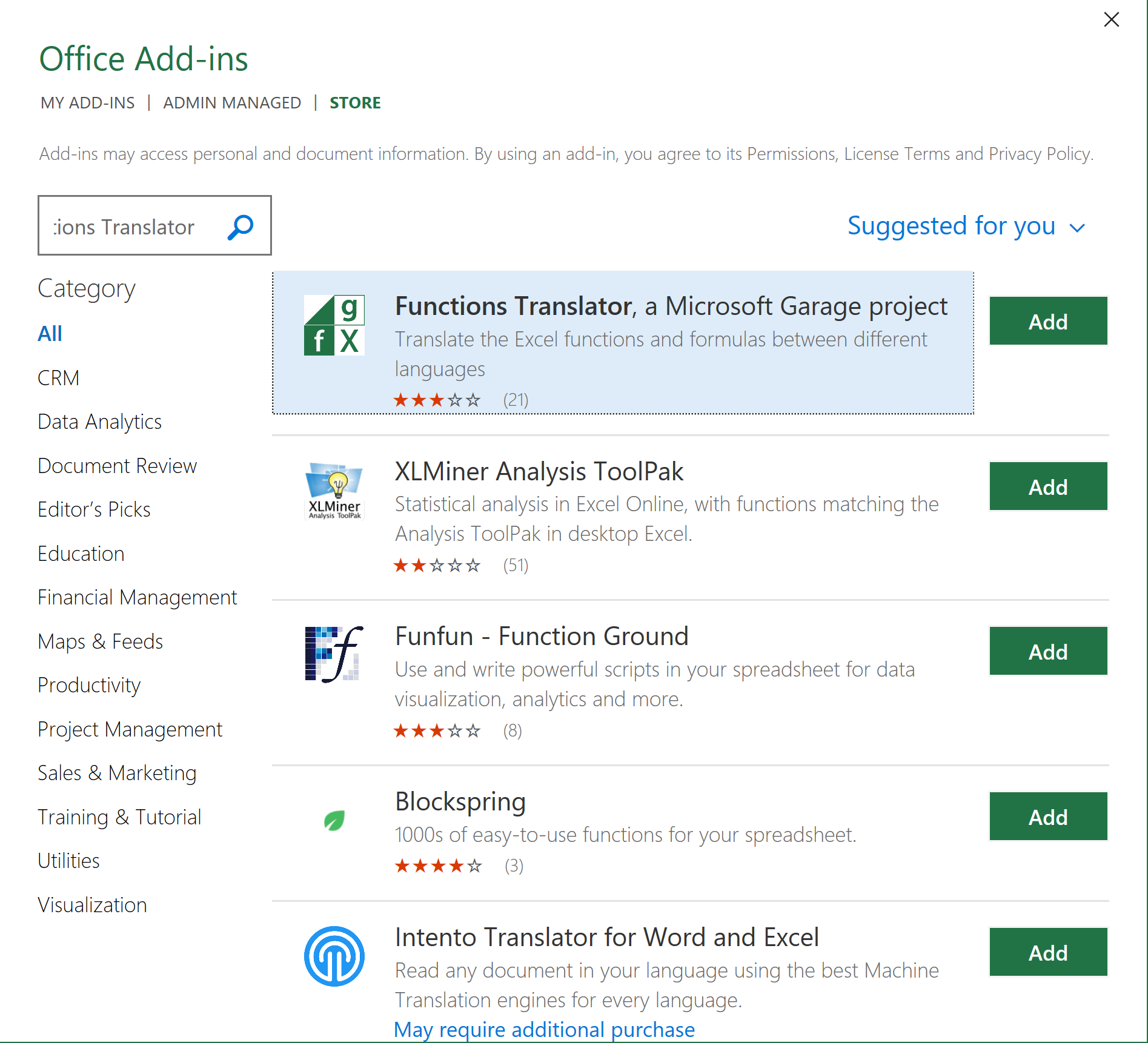 Lisää Functions Translator
Työkalu ilmestyy Home-valikkoon oikealle.
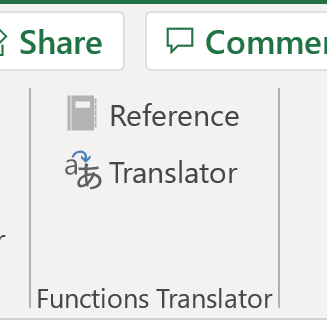 EXCELIN KIELIVERSIOT
Functions Translator toimii komentojen kieliversioiden referenssinä ja kääntää myös komennot
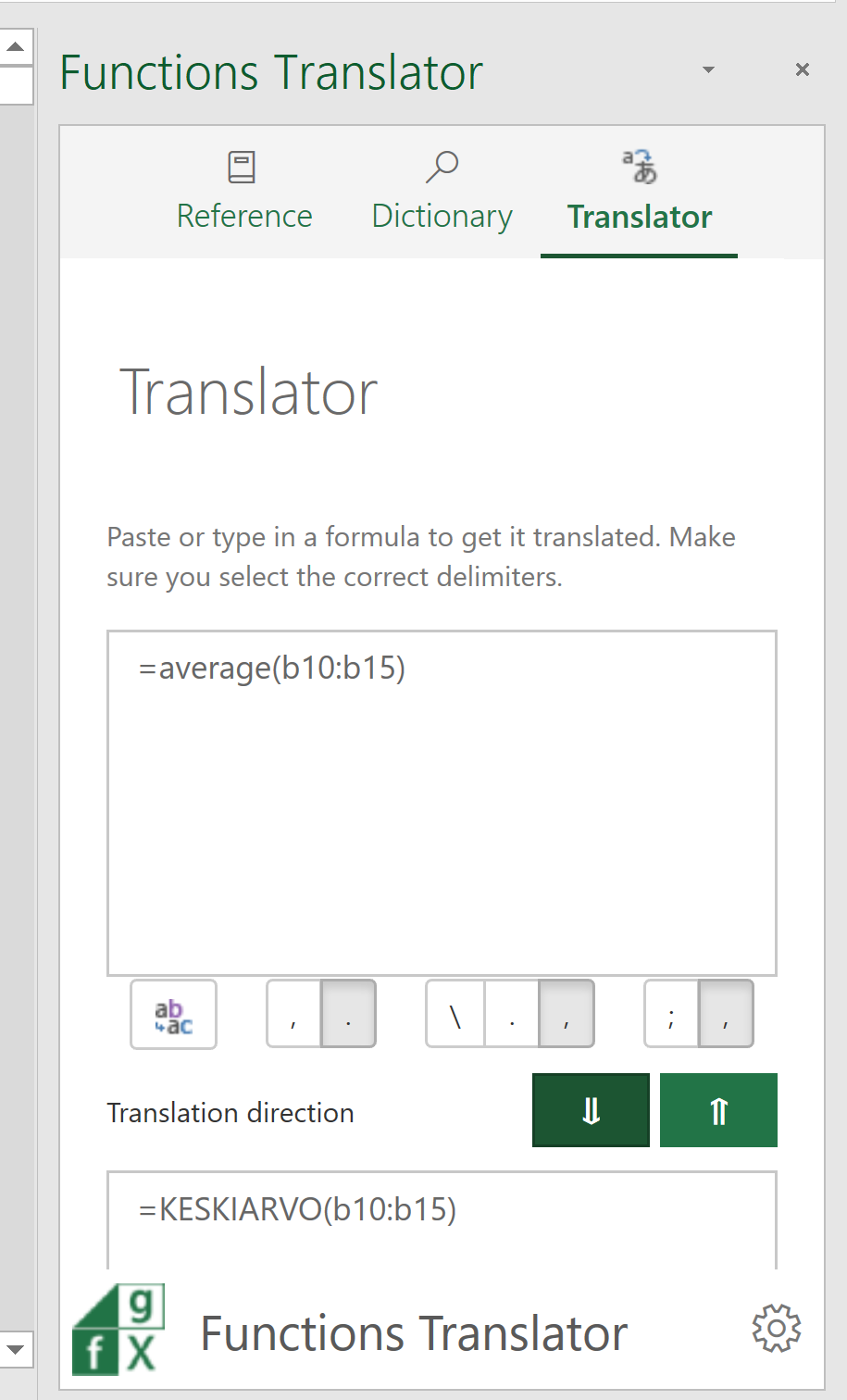 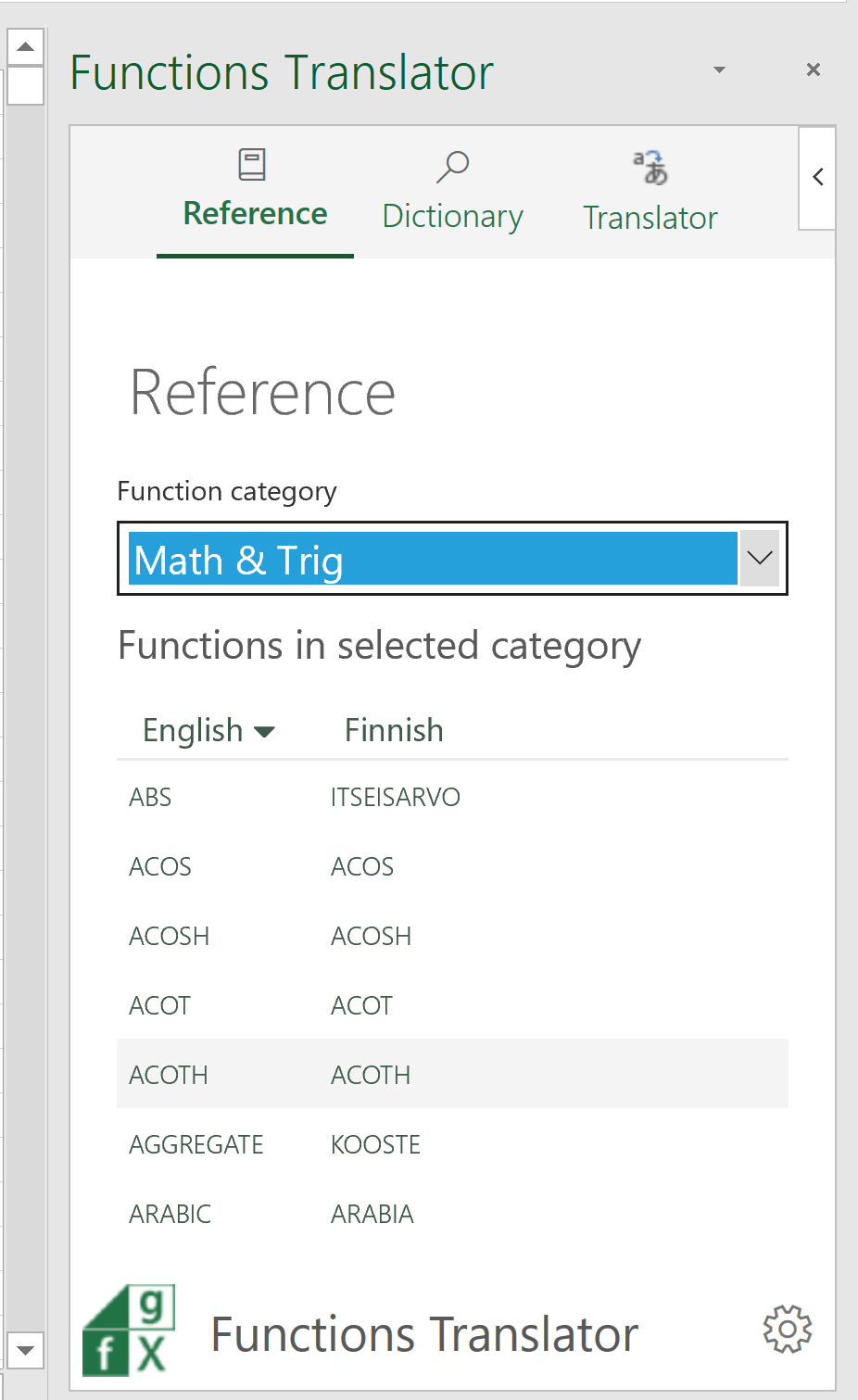